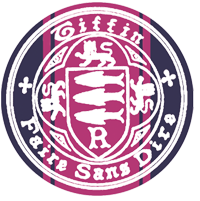 Further Stats 1 Chapter 4 :: Hypothesis Testing
jfrost@tiffin.kingston.sch.uk
www.drfrostmaths.com@DrFrostMaths
Last modified: 21st July 2018
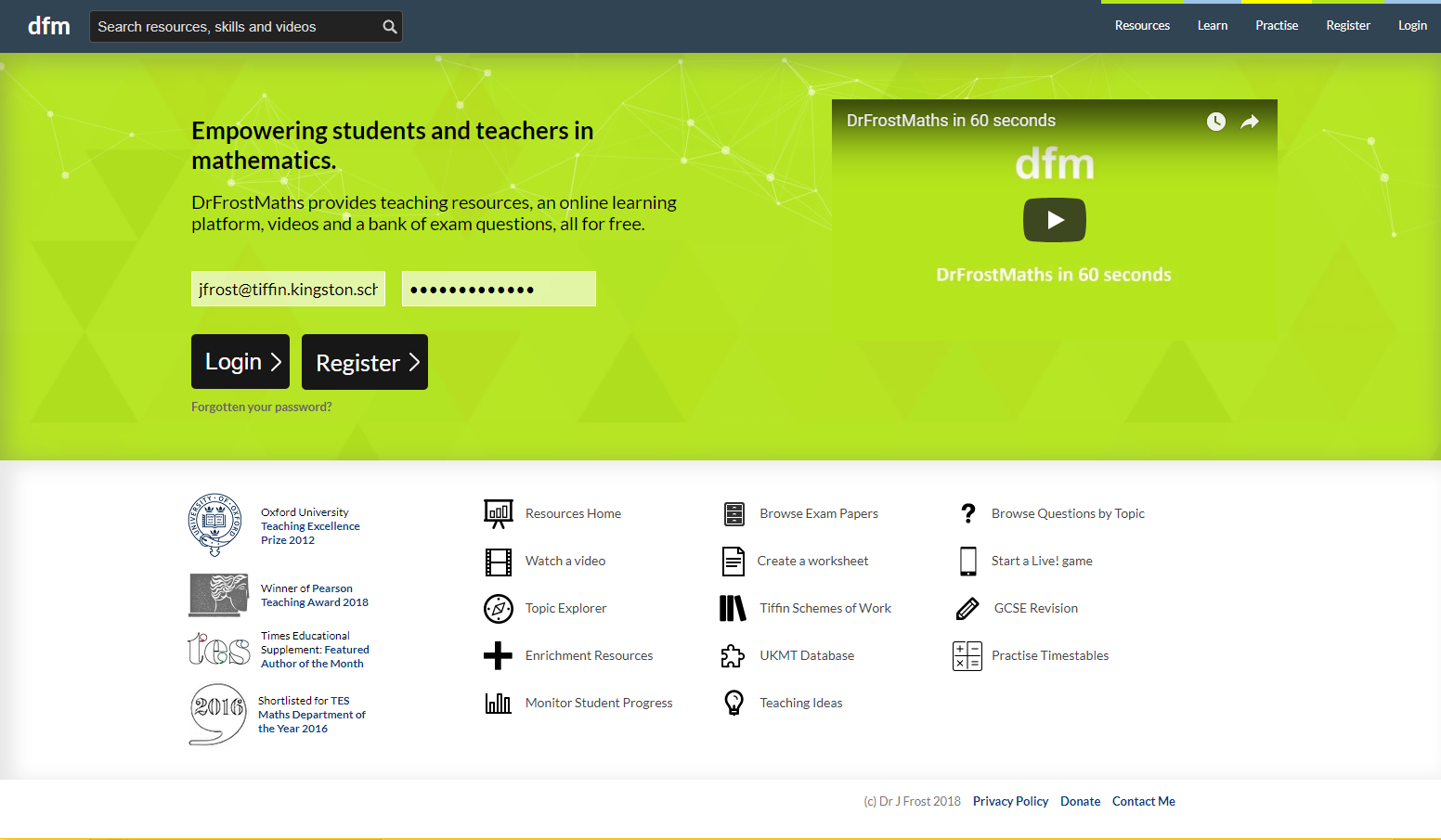 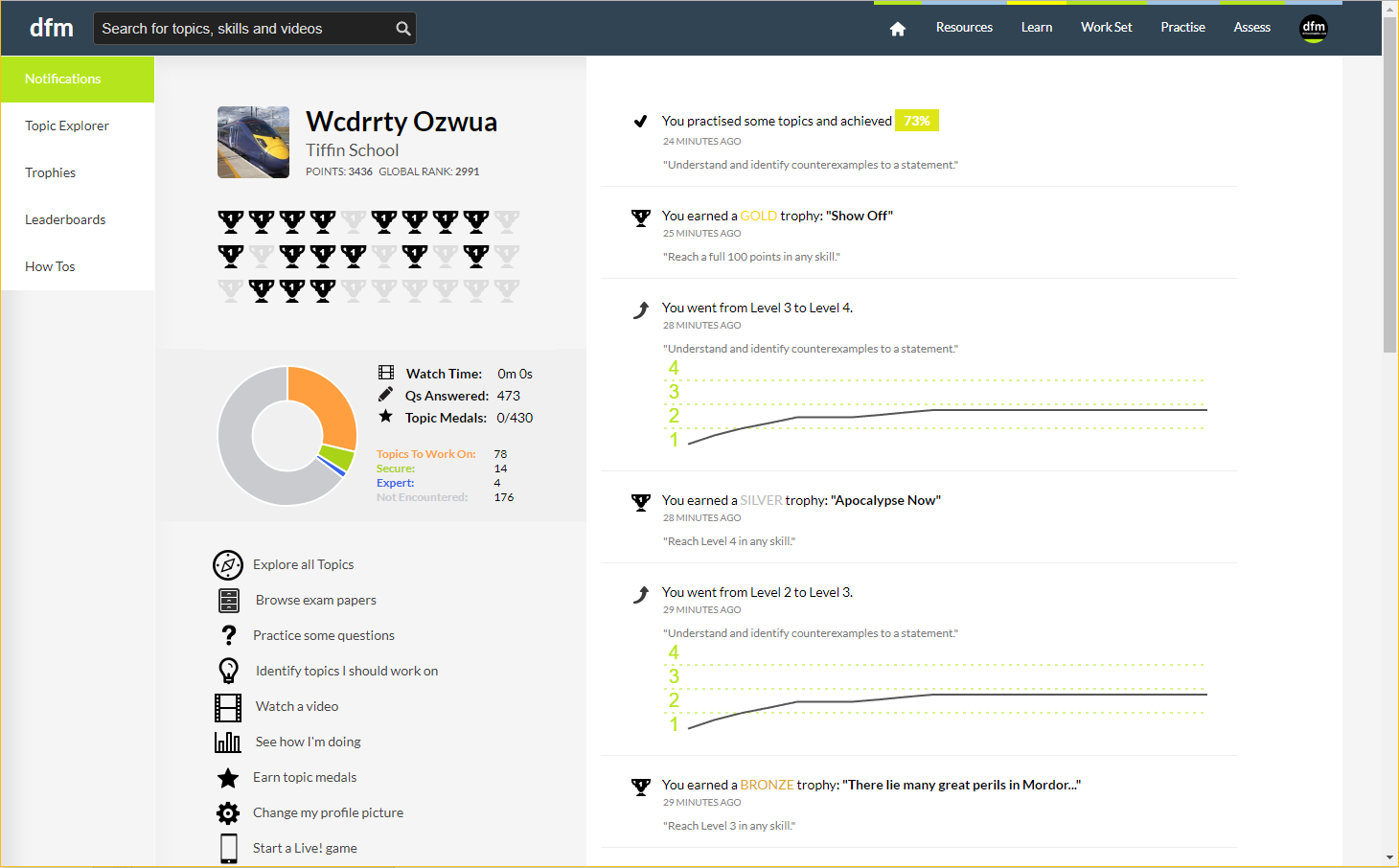 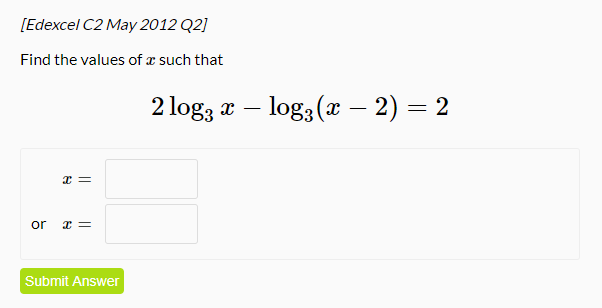 Register at: www.drfrostmaths.com
Everything is completely free.
Practise questions by chapter, including past paper questions and extension questions (e.g. MAT).

Teachers: you can create student accounts (or students can register themselves).
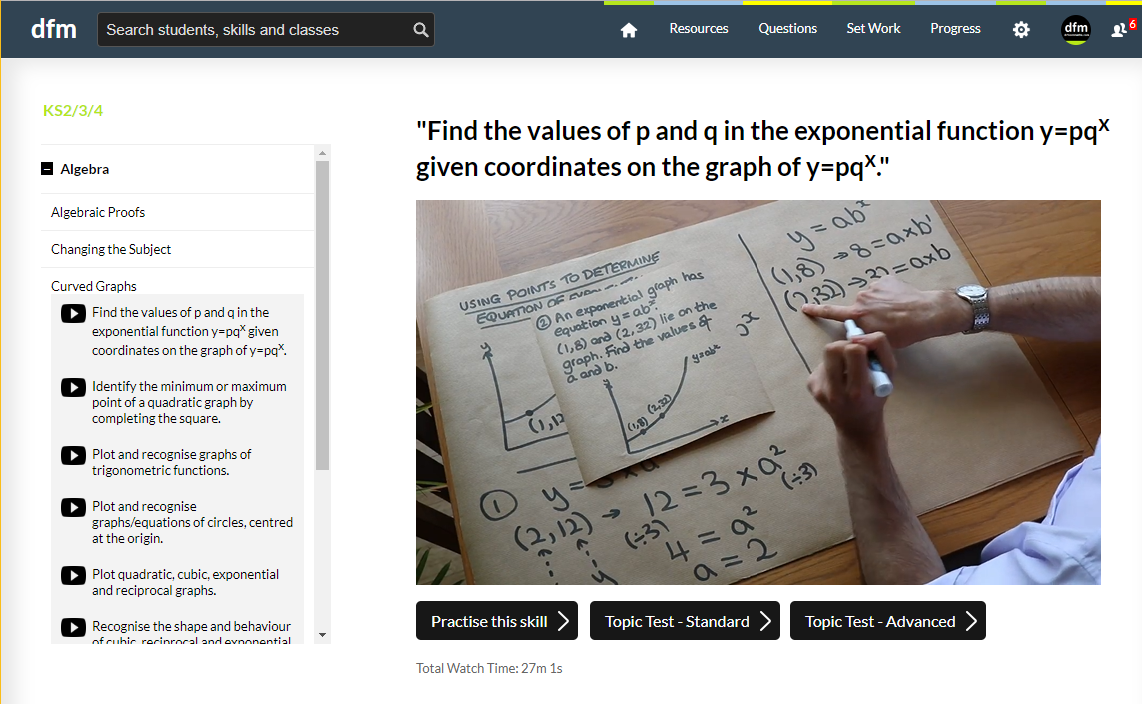 Teaching videos with topic tests to check understanding.
Chapter Overview
Recap of Binomial test:
The test statistic was a distribution over what we might observe. We state what this distribution would be if we assumed the null hypothesis was true.
Suppose we saw 7 heads in 10 flips. We calculate the probability of seeing this outcome or more extreme.
[Textbook] Accidents used to occur at a certain road junction at a rate of 6 per month. The residents petitioned for traffic lights. In the month after the lights were installed there was only 1 accident. Does this give sufficient evidence that the lights have reduced the number of accidents? Use a 5% level of significance.
?
Further Example
[Old S2 Textbook] Over a long period of time, Jessie found that the bus taking her to school was late at the rate of 6.7 times per month. In the month following the start of the new summer bus schedules, Jessie finds that her bus is late twice. Assuming that the number of times the bus is late has a Poisson distribution, test at the 1% level of significance, whether or not the new schedules have in fact decreased the number of times the bus is late.
?
We have learnt how to approximate a Binomial distribution using a Poisson one.
[Textbook] During an influenza epidemic, 4% of a population of a large city were affected on a given day. The manager of a factory that employs 250 people found that 17 of the employees at his factory were absent, claiming to be suffering from influenza. Using a Poisson approximation to the binomial distribution and a 5% level of significance, test whether or not the proportion of employees suffering from influenza at his factory was larger than that of the whole city.
[Textbook] During an influenza epidemic, 4% of a population of a large city were affected on a given day. The manager of a factory that employs 250 people found that 17 of the employees at his factory were absent, claiming to be suffering from influenza. Using a Poisson approximation to the binomial distribution and a 5% level of significance, test whether or not the proportion of employees suffering from influenza at his factory was larger than that of the whole city.
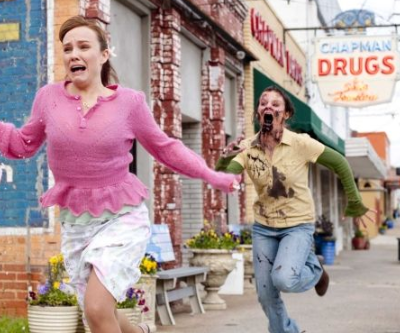 ?
Test Your Understanding
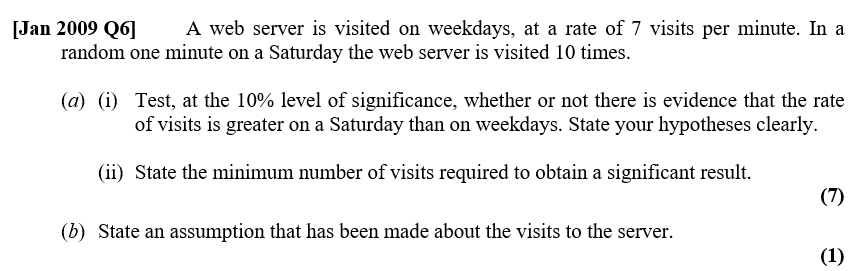 We’ll do critical regions in a bit…
?
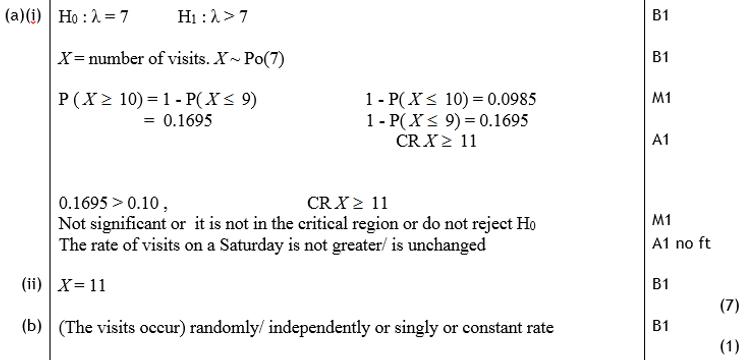 ?
Exercise 4A
Pearson Further Statistics 1
Pages 61-62
Recap of Critical regions
?
?
0     1     2     3     4     5     6     7     8
Num heads
?
Examples
[Textbook] An estate agent has been selling houses at a rate of 9 per month. He believes that the rate of sales will decrease in the next month.
Using a 5% level of significance, find the critical region for a one-tailed test of the hypothesis that the rate of sales will decrease from 9 per month.
Write down the actual significance level of the test in part a.
?
Use tables where possible (rather than your calculator). If using a calculator, make use of the ‘list’ mode for Poisson CD.
[Textbook] An estate agent has been selling houses at a rate of 9 per month. He believes that the rate of sales will decrease in the next month.
Using a 5% level of significance, find the critical region for a one-tailed test of the hypothesis that the rate of sales will decrease from 9 per month.
Write down the actual significance level of the test in part a.
?
Two-tailed, so 2.5% at each tail.
Test Your Understanding
Edexcel S2(Old) June 2014 Q3
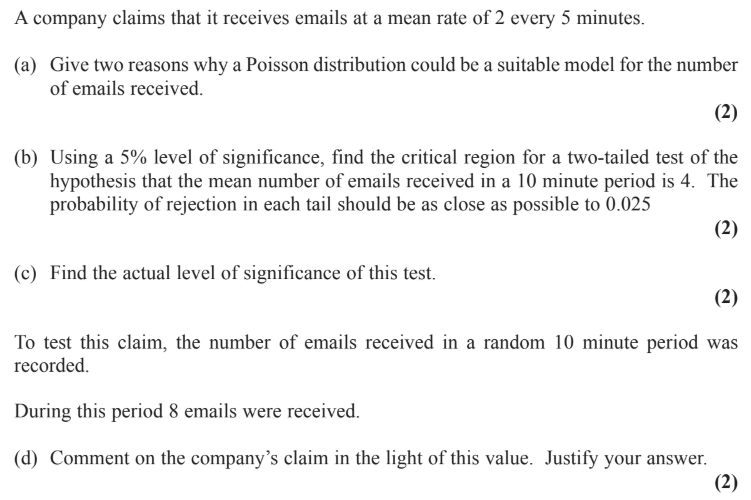 ?
?
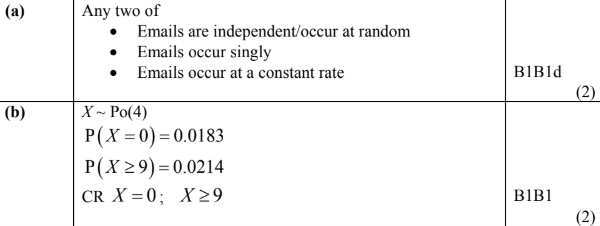 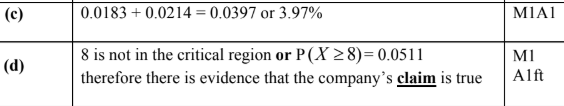 ?
?
Exercise 4B
Pearson Further Statistics 1
Pages 65-66
You, Christopher Walken, are captured by the Vietcong and forced to play ‘Russian Roulette’. The Vietcong claim that the probability you will die on each shot is 0.3. You survive a number of shots before dying on the 6th shot. Test, to the 10% level, whether the Vietcong have overstated the probability of dying on each shot.
A scene from one of Dr Frost’s favourite films, The Deer Hunter.
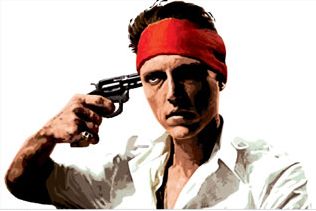 ?
We are claiming the probability of dying on each shot is actually lower.
* History disclaimer: There is no documented cases of Russian Roulette occurring during the Vietnam War.
Test Your Understanding
[Textbook] An electronics company makes small components for use in computers. It claims that the percentage of defective components coming off the production line is 0.05%. The electronics company sells the components to a retailer. The retailer suspects that the percentage defective stated by the electronics company should be higher. From a very large consignment recently purchased, the retailer tests the components until he finds a defective component. He finds a defective component on the 90th component that he tests. Is there any evidence to suggest that the retailer’s suspicions are correct? Test at the 5% level of significance.
?
Exercise 4C
Pearson Further Statistics 1
Pages 68-69
Critical Regions for Geometric Tests
We don’t have any tables to work with here, and using trial and error would take far too long. We can work out the critical value algebraically!
a
?
b
?
Test Your Understanding
[Textbook] In a particular city, a Lobster Card is used as a method of payment on trains. The company that administers the card claims that only 1 in 1000 cards will be rejected by the card reader at the train station. A station manager feels that the company is understating the proportion of cards rejected by the card reader, and decides to carry out a test. When he comes on shift at 5:00 am he counts the number of passengers who pass through until he notes a passenger who has a Lobster Card rejected.
Using a 5% level of significance, find the critical region for a one-tailed test of the hypothesis that the proportion of Lobsters Cards rejected by the card reader is greater than 1 in 1000.
Write down the actual significance level of the test in part a.
a
?
b
?
Exercise 4D
Pearson Further Statistics 1
Pages 71-72